Trauma-Informed Care: Perspectives and Resources Electronic Resource Tool
Pediatric/Children’s Disaster Resilience Group Call - March 12, 2015
Presenter
Eileen Elias, MEd
Senior Policy Advisor for Disability and Mental Health
Director, Disability Services Center
JBS International
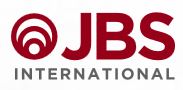 2
Webinar Objectives
Provide an overview on trauma resulting from an emergency event on children and youth, families and first responders.
Provide participants with an understanding on how the Trauma Informed Care: Perspectives and Resources Web Based Trauma Tool, through each of its 8 components, provides educational information and value to pediatric emergency providers/responders, researchers, family members, and other key stakeholders. 
Provide information on evidence-based &  innovative strategies.
Overview on the Impact of an Emergency on Individuals & First Responders: Resulting Trauma
What is a Traumatic Event?
The DSM-IV identifies a traumatic event as one in which the person experiences a threat (actual or perceived) of death or serious injury to self or others, with a response of “intense fear, helplessness or horror.”
It is not the event itself, but the meaning it has for the individual that makes it traumatic.
Impact of Trauma
Health and human service providers are recognizing the pervasiveness of childhood trauma and its negative impact on health outcomes over the lifespan, including elevated risk for depression, suicide, alcoholism, heart disease and other physical and behavioral disorders (CDC, 2014).
Impact of Trauma continued
Despite this knowledge, effective therapeutic and organizational practices that support healing and resilience have not been widely used by leaders who design and administer services and programs.
Trauma Resulting from a Manmade or Environment Based Emergency
Responses, for most people to a manmade or environment based emergency, include fear, anxiety, re-experiencing, urges to avoid, and hyper-arousal symptoms.
Typically, these responses  lessen over time. 
The individual should be encouraged to use natural supports and to talk with those they are comfortable with – friends, family, co-workers.
Trauma Resulting from a Manmade or Environment Based Emergency Continued
Outcome studies of psychological debriefing do not overall support the use of a one-session, group therapy shortly after the trauma. Some studies found that a single-session may hinder recovery (Bisson, Jenkins, Alexander, & Bannister, 1997; Mayou, Ehlers, & Hobbs, 2000).
Brief interventions are recommended of 3-4 visits over 2-6 weeks time.
Individuals who continue experiencing distress that interferes with functioning after 3 months may be at risk for continued problems and should receive additional treatment.
Trauma & First Responders
First Responders are routinely exposed to traumatic events in the course of their duties. 
They are at increased risk for long-term medical and behavioral health problems from traumatic stress, including being vulnerable to PTSD.
This is significant for First Responders, who are constantly exposed to traumatic events.
Understanding & Using the “Trauma Informed Care: Perspectives and Resources” Tool
Orientation to the 8 Modules in the “Trauma Informed Care: Perspectives and Resources” Tool
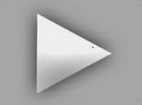 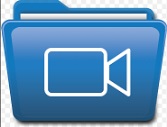 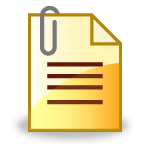 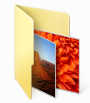 12
Trauma-Informed Care:Perspectives and Resources
A comprehensive web-based, video-enhanced tool
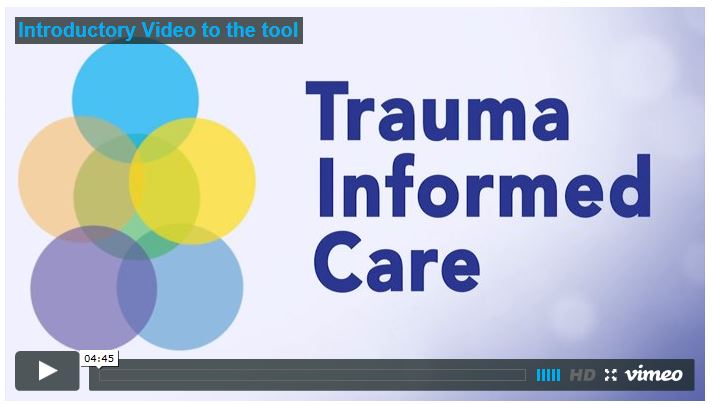 http://gucchdtacenter.georgetown.edu/TraumaInformedCare/
http://trauma.jbsinternational.com/traumatool/
13
Trauma-Informed Care
What does this mean on how we provide care?
What Trauma-Informed Care Means Videohttps://vimeo.com/99762513
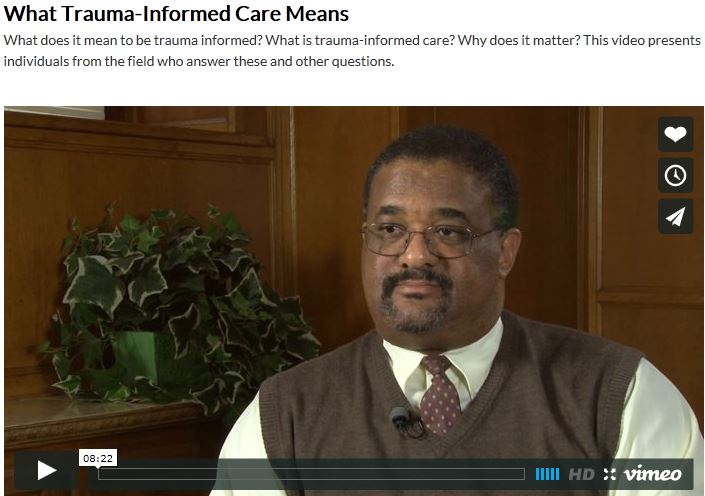 14
Adverse Childhood Experience (ACE) Study
ACE Study Continued
Initial phase: 1995 to 1998
More than 17,000 participants
Completed a standardized physical examination and a confidential survey that contained questions about childhood maltreatment and family dysfunction, as well as items detailing their current health and status behaviors.
No further participants were enrolled, but medical status of baseline participants tracked over time.
Adverse Childhood Experiences Studied
Household Situations:
Parental separation or divorce
Household substance abuse
Mother treated violently
Incarcerated household member
Childhood Abuse
Emotional
Physical 
Sexual
Neglect
Emotional 
Physical
ADVERSE CHILDHOOD EXPERIENCES
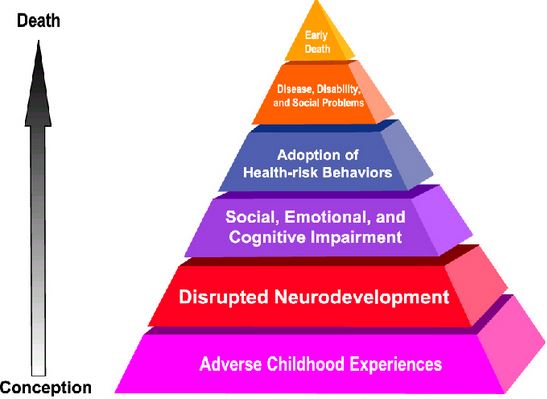 http://www.cdc.gov/violenceprevention/acestudy/
18
ACE Score & Link with Suicide Attempts
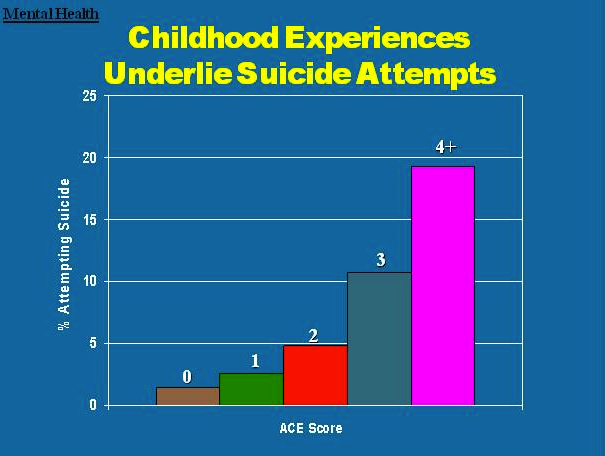 19
ACE Score and Teen Sexual Behaviors
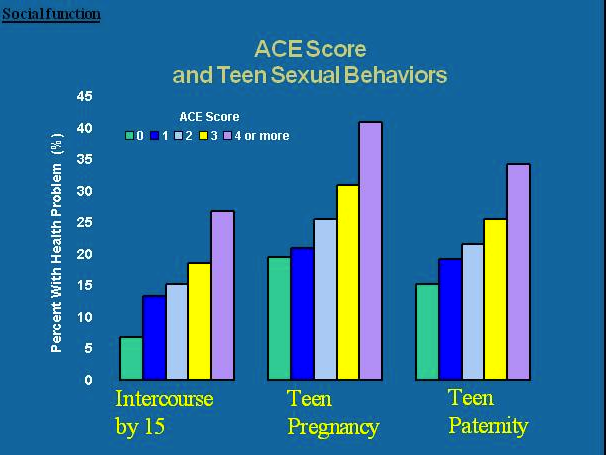 20
Henry’s Story - https://vimeo.com/103538479
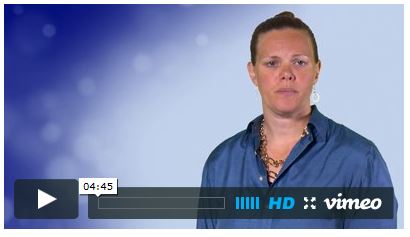 21
Trauma-Informed Care in Child-Serving Systems - https://vimeo.com/105283964
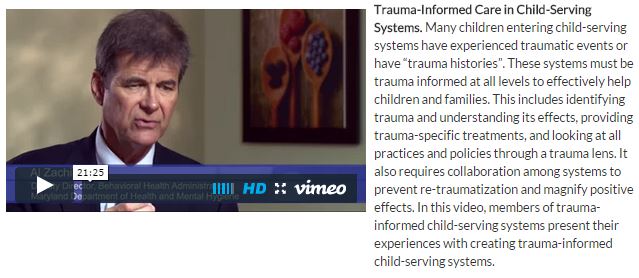 22
Essential Elements of a Trauma-Informed Child Welfare System
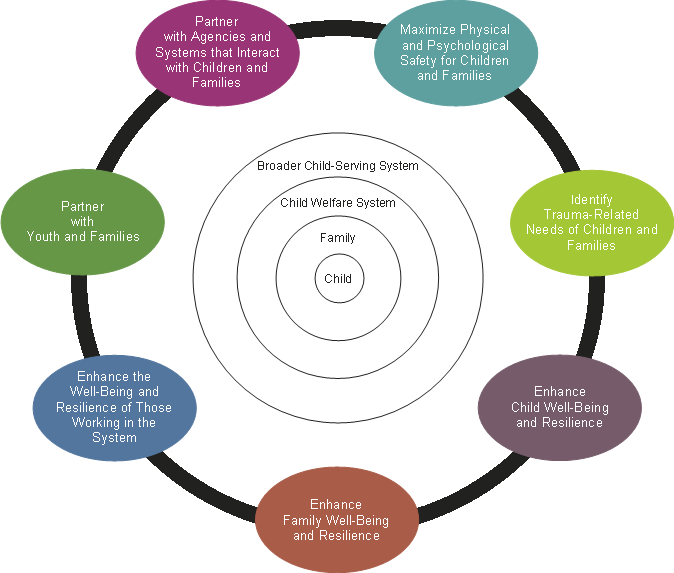 23
Child Welfare and Behavioral/Mental Health https://vimeo.com/105580555
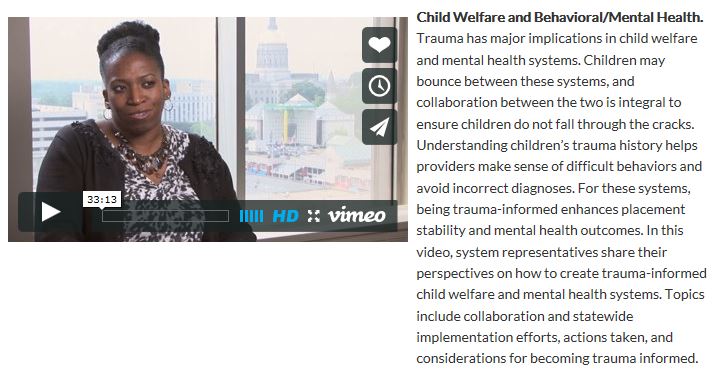 24
Public Policies   https://vimeo.com/105155964
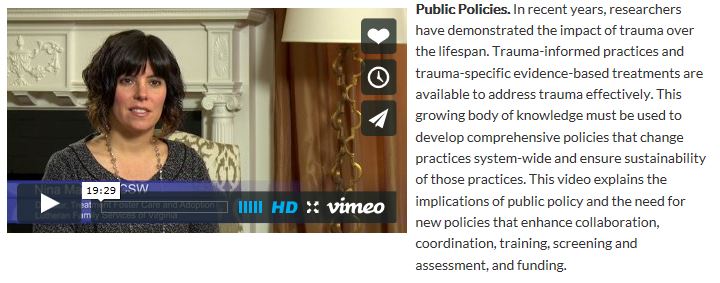 25
Secondary Trauma    https://vimeo.com/100922533
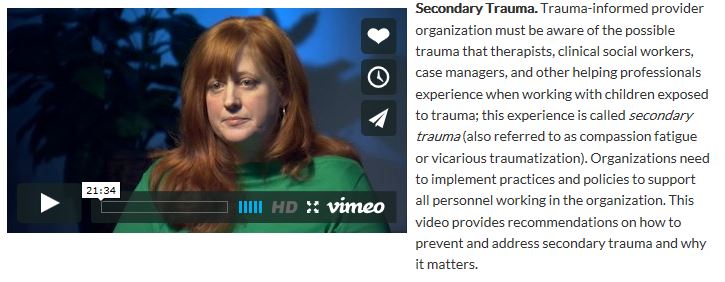 26
Strategies to Address Secondary Trauma
Personal strategies, such as respecting one's own limits and maintaining time for self-care activities.
Professional strategies, such as balancing caseload, having supervision and support available.
Organizational strategies, such as sufficient time off and safe physical space.
Adopting & Implementing Treatments – Module 4 Video   https://vimeo.com/100531287
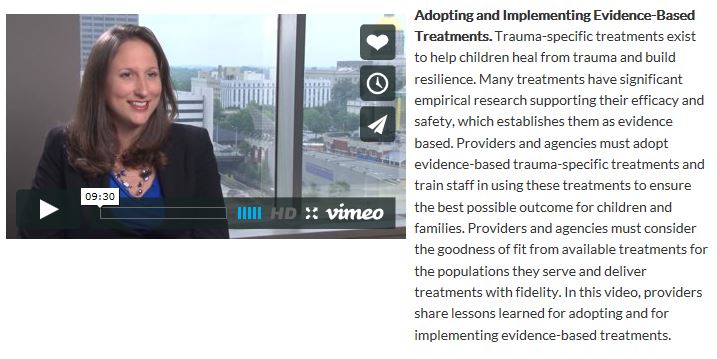 28
Cultural Adaptations  https://vimeo.com/106203076
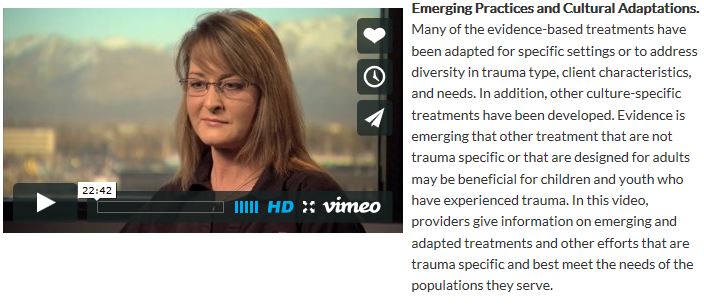 29
Youth & Family Perspectivehttps://vimeo.com/105717042
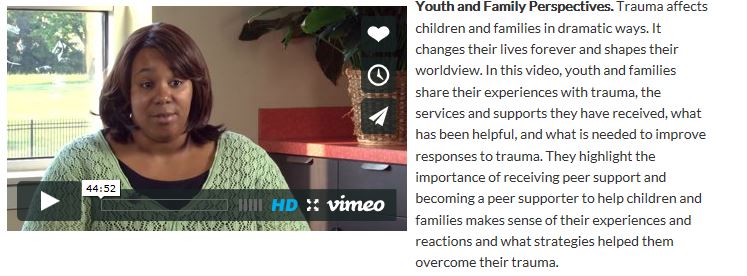 30
What is the Cost of Trauma?
Extremely difficult to approximate because typical surveillance does not track trauma
Must look to specific conditions/diagnoses
For example, the cost of child maltreatment in 2010 was $124 billion dollars, $210,012 per child (Fang et al, 2012)
How does that break down?
31
Public Health Approach & Fiscal Benefits https://vimeo.com/106501004 - Public Health https://vimeo.com/106420574 - Fiscal Benefits
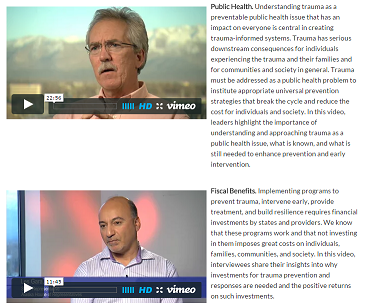 32
What's Next? The New Frontier for Research & Practice in Trauma-Informed Care
Understanding the impact of trauma on epigenetic changes.
Identifying and addressing the needs specific populations, including military families, survivors of sex trafficking, and incarcerated mothers with untreated childhood trauma exposure.
Developing gender-specific practices and treatments.
Researching about which treatment approaches are most effective for specific populations, including those involved in an emergency situation.
Partnering with juvenile courts, law enforcement, and first responders in implementing trauma-informed approaches.
33
What's Next? The New Frontier for Research & Practice in Trauma-Informed Care Continued
Primary prevention programs to decrease preventable trauma exposures
Self-care approaches for helping professionals, including emergency responders avoid secondary traumatic stress 
Financial impact of not addressing trauma and the cost-benefits of trauma-informed care
Reexamining prescribing patterns of psychotropic medication
Contact Information
Eileen Elias, MEd
	JBS International
	5515 Security Lane
	Suite 800
	North Bethesda, MD 20852
	Office Phone: 240 645 4534
	eelias@jbsinternational.com